RF1 : RF Gun

Fabio Cardelli and Luigi Faillace
INFN-LNF
Overview:
Description of Photocathode RF Gun System and working principle
Theory of Resonant cavities and Multi-cells structures
Tuning of a cavity: Slater theorem and bead drop technique
Example of a real RF Gun
Scattering Parameters
VNA description
Overview of the activity
RF Laboratory: RF Photocathode Gun
This device is used as particles source in high brightness electron Linacs

An RF Gun is an electron source that generates very low emittance pulsed beams. The electron bunches are generated by photoelectric effect.

Very short laser pulses hit a metallic cathode, which is embedded in an electromagnetic accelerating structure. The generated bunch is immediately accelerated by an intense oscillating (RF) Electric field on the gun axis (60-120 MV/m).

Usually. it is a Standing Wave (SW) structure realized by two (or more) coupled resonant cavities. Mostly used RF technology is the L or S-band (f0=1.3 or 3 GHz)

The emitted electron bunches are confined by a solenoidal magnetic field to counteract the space charge repulsion effect.  

Picosecond laser pulses and RF fields are synchronized for efficient acceleration.

The ratio of the number of electrons emitted per incident photon is called Quantum Efficiency (Qe). It is a function of the photon energy. For metals, the minimum laser energy is typically in the ultraviolet range (λ(Cu) < 267nm).
Master Oscillator
RF transfer line (waveguide)
Synchro
system
Klystron
Circulator
Optical transfer line
Drive Laser
Solenoid
Cathode
Electron beam
Laser Injection chamber
RF Gun (Resonant Cavity)
Electric field
beam
Standing Wave structures: Resonant cavities
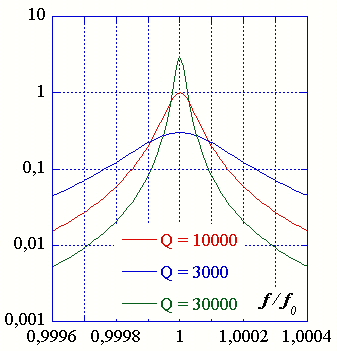 Reflection coefficient
Cavities and multi-cell cavities
Cylindrical cavity or pillbox operating at the TM010 accelerating mode. This mode has a longitudinal electric field in the centre of the cavity which is suitable for particle acceleration.
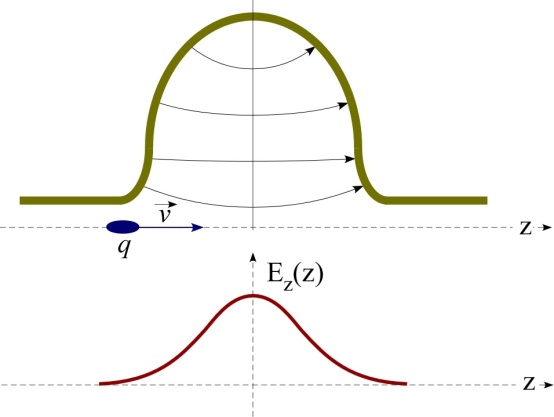 Usually to have a more efficient acceleration more cavities (N) are coupled together. 
The N-cells structure obtained behaves like a system composed by N oscillators coupled together.
Each single-cell mode degenerates in a set of N possible coupled oscillation modes of the whole system, characterized by a cell-to-cell phase advance given by:
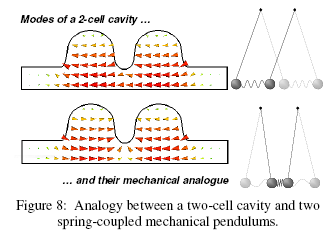 Slater Theorem
For a cavity on resonance, the electric and magnetic stored energies are equal. If a small perturbation is made on the cavity wall, this will generally produce an imbalance of the electric and magnetic energies, and the resonant frequency will shift to restore the balance.  The Slater perturbation theorem describes the shift of the resonant frequency,  when a small volume ΔV is removed from the cavity of volume V. The general result is
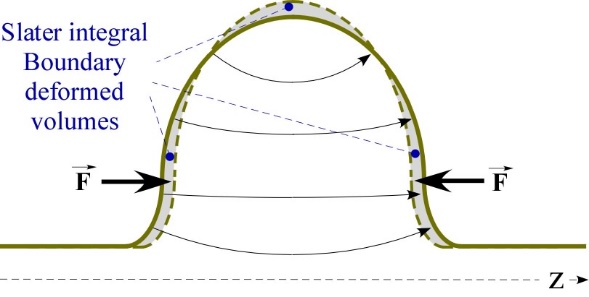 Where U is the total stored energy.
This theorem can be used also to measure the field profiles in the cavity by inserting a perturbing object and measuring the frequency shifts while moving it along selected paths. The theorem mathematical expression is different in this case and form factors need to be introduced because field lines are strongly deformed in this case, while they are almost unperturbed when the boundary is slightly deformed.
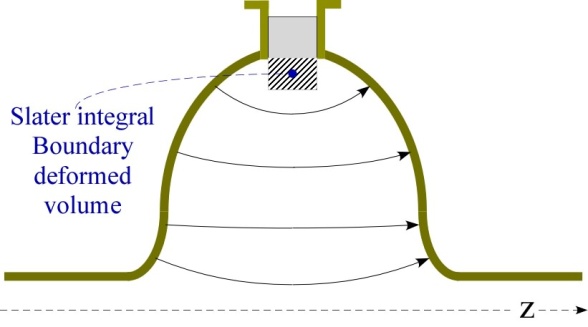 Bead Drop Measurement
Probe
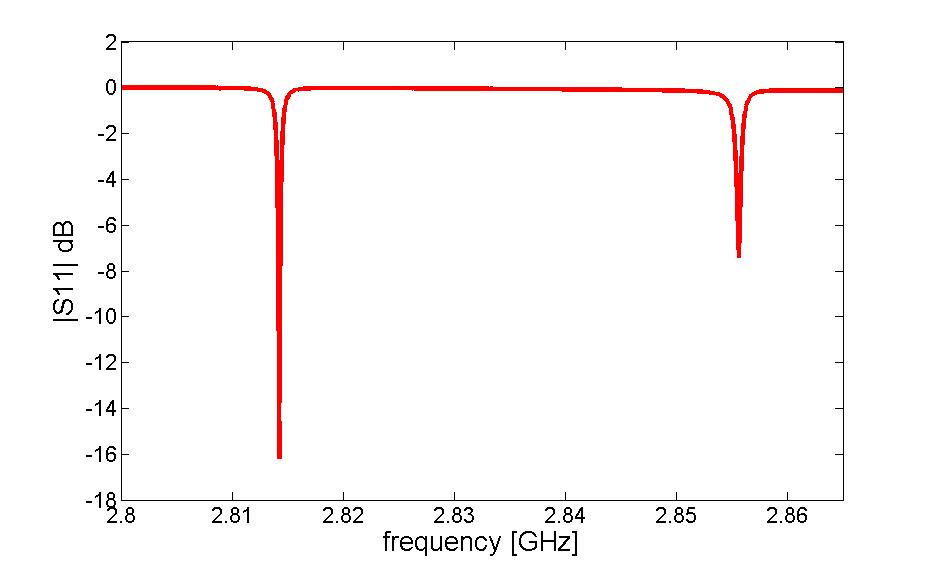 Network Analyzer
1-port Reflection measurement
Nylon wire
If the perturbing object (bead) is a perfectly conducting sphere the values of the form factors are:
If a sphere of radius a is moved along the beam axis of a cavity the E field profile and the R/Q of a resonant accelerating mode can be estimated according to:
bead
R
Q
Sign of the E-field profile (it takes into account the phase variation of the field )
ELI-NP RF photocathode gun
1.6 cell photoinjector of the BNL/SLAC/UCLA type with new features:
elliptical shaped irises with larger aperture
2 Symmetric port to compensate the dipole field component
Hole coupling rounded to reduce the pulsed heating
cooled cathode
fabrication without brazing using the clamping gasket technique
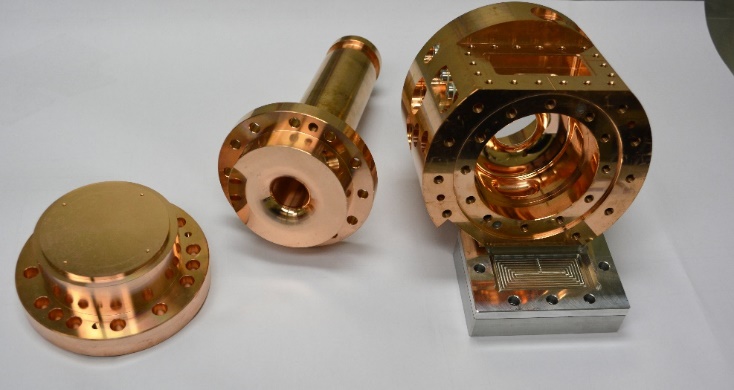 Input Waveguide
RF gun
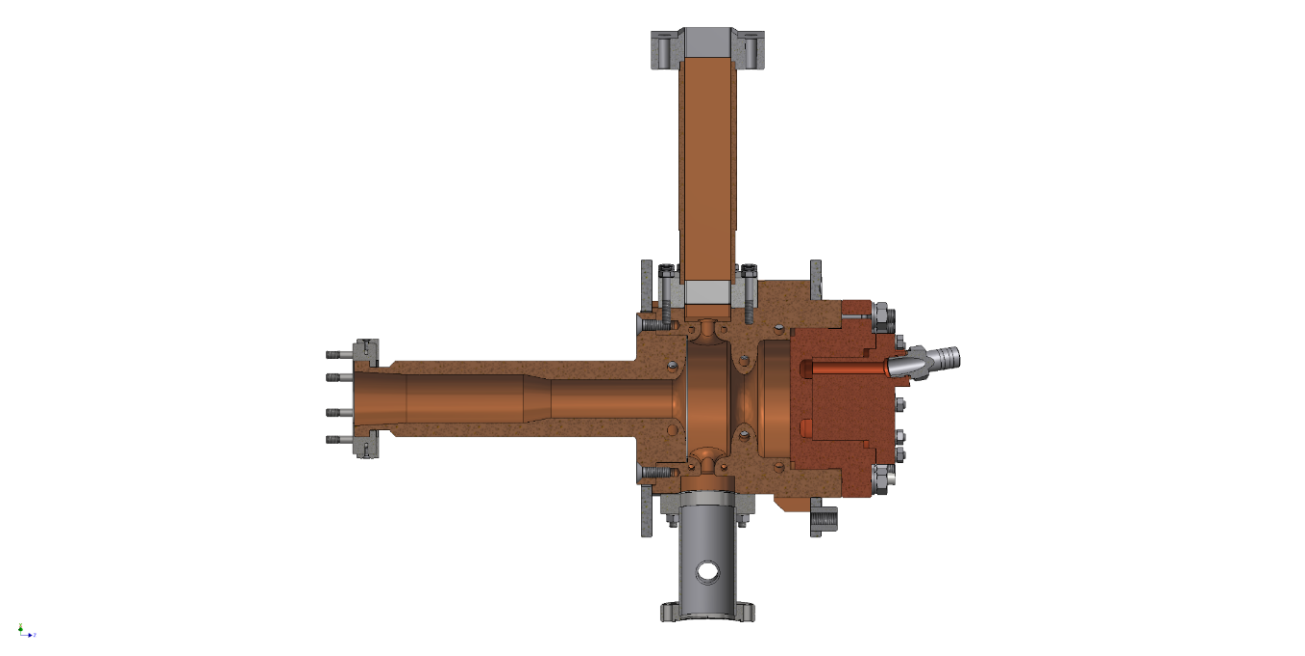 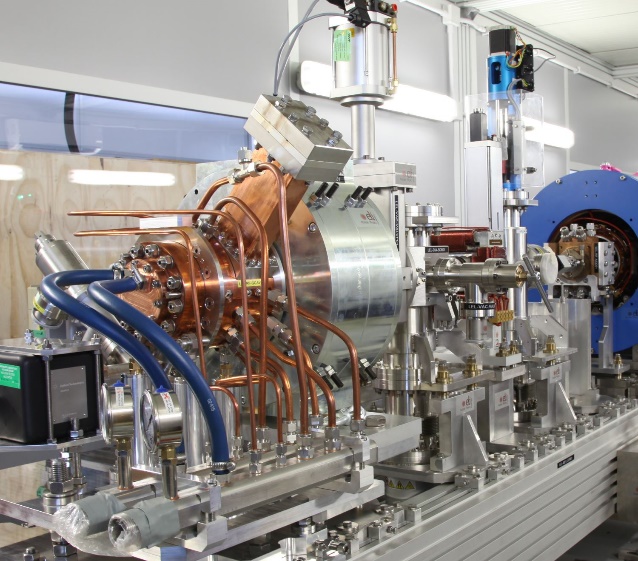 waveguide
cathode
Beam tube
pumping port
cells
Solenoid
Cathode
New SPARC_LAB RF photocathode gun
1.6 cell photoinjector of the BNL/SLAC/UCLA type with new features:
elliptical shaped irises with larger aperture
4 Symmetric port to compensate the dipole field component
Hole coupling rounded to reduce the pulsed heating
fabrication without brazing using the clamping gasket technique
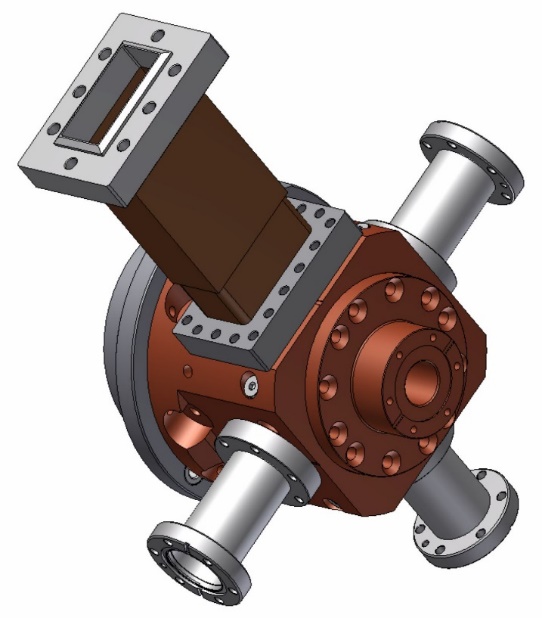 Input waveguide
RF gun
Solenoid
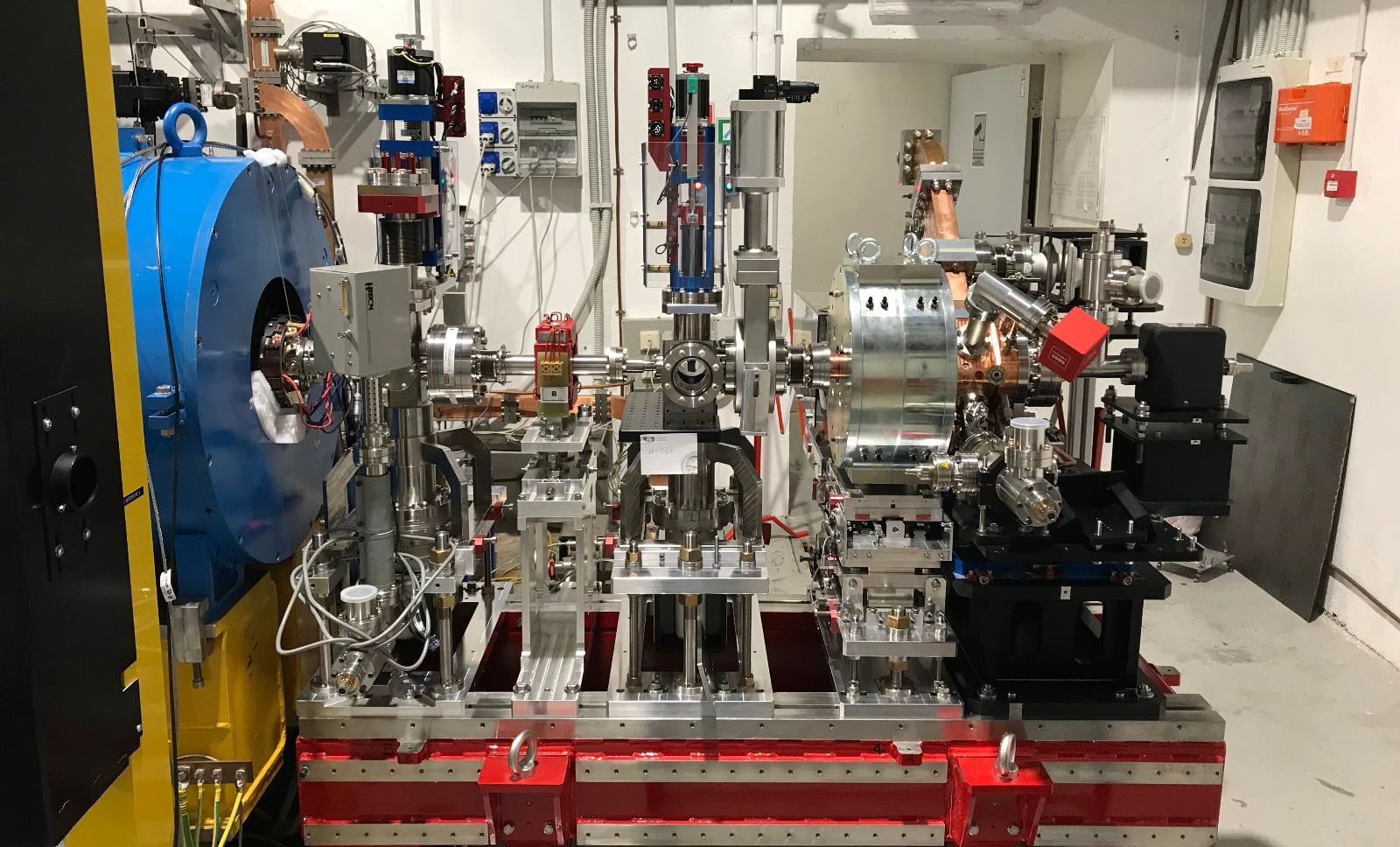 C-band high gradient RF photocathode gun
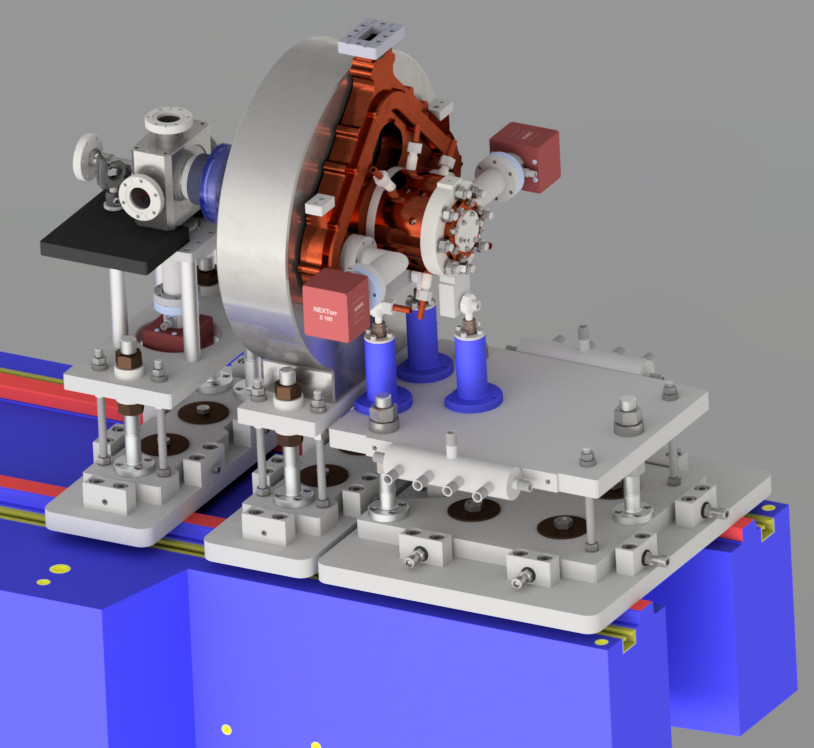 2.6 cell photoinjector :
Coupling coefficient = 3
elliptical shaped irises profile
4 port mode launcher 
cooled cells and cathode
fabrication without brazing using the clamping gasket technique
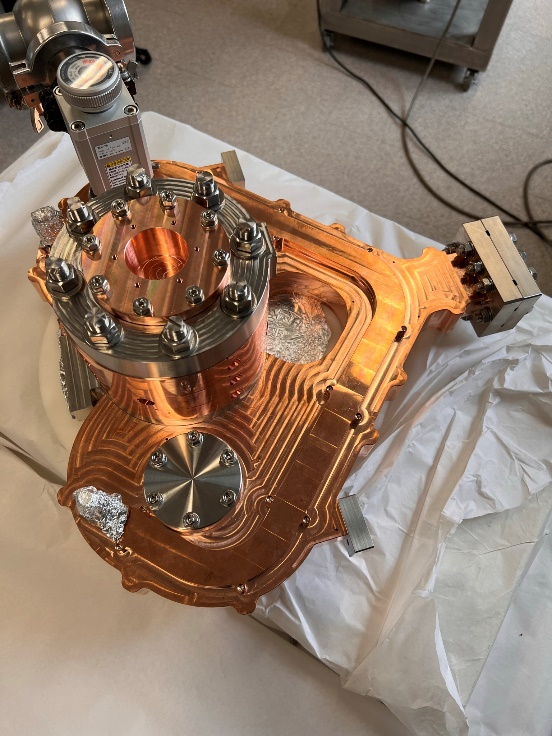 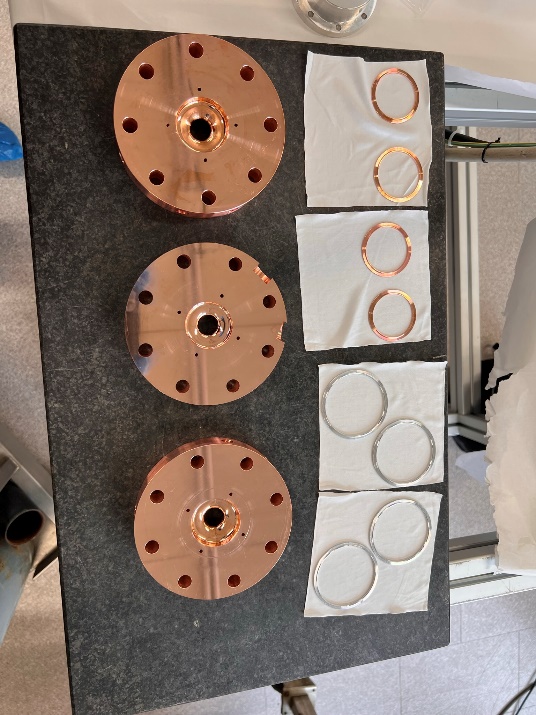 Scattering Parameters
S21
Incident
Transmitted
a1
b2
Reflected
S11
DUT
Port 1
Port 2
S22
Reflected
b1
a2
S12
Transmitted
Incident
[Speaker Notes: At high frequency is very hard to measure total voltage and current at the device ports]
Scattering Parameters (2)
S21
Incident
Transmitted
a1
b2
S11
DUT
Port 1
Port 2
a2
b1
Reflected
Ideal matched load (Z0) on port 2
Related to familiar measurements: gain, loss, reflection coefficient
Defined in terms of voltage travelling waves – relatively easy to measure at high frequencies
Don’t require connections of undesirable loads to the DUT (short or open), but only matched loads
Measured S parameters of multiple devices can be cascaded to predict overall system performance
Scattering Parameters (3)
Smn
S parameters are inherently complex, linear quantities. They are expressed as real-and-imaginary or amplitude-and-phase pairs
However, often we want to look only at the magnitude of an S-parameter (e.g. when looking at insertion loss or input match), and often a logarithmic scale is more useful. A log-magnitude display let us see far more dynamic range than a linear format
Useful Formulae
Vector Analyzer General Architecture
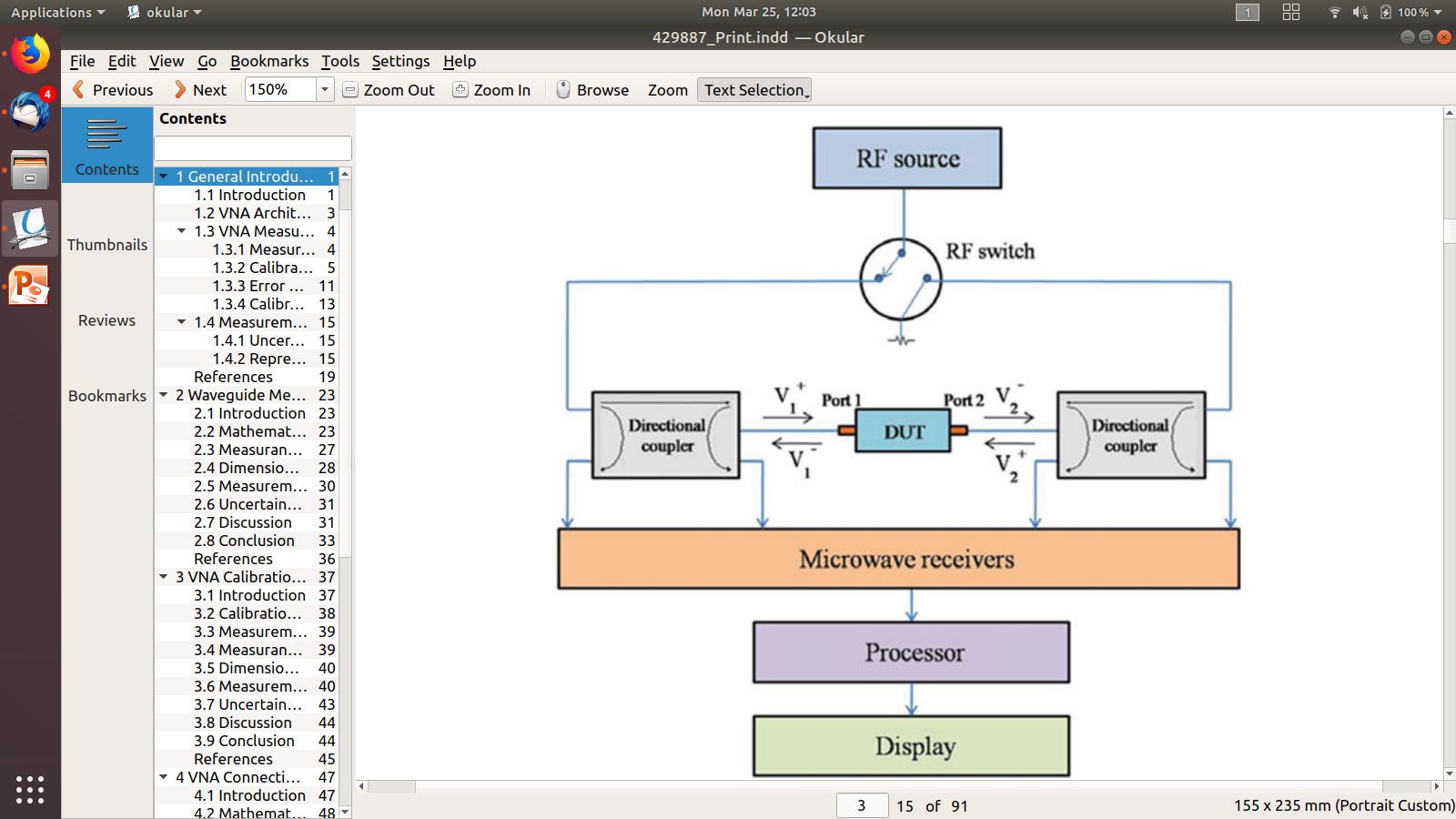 VNA Building blocks
A Vector Network Analyzer measures the scattering matrix elements smn (i.e. input/output matching and forward/backward transfer function) of a Device Under Test
Device Under Test
(DUT)
1. Source
Z0
4. Process and display
2. Signal separation
Incident
Reflected
Transmitted
3. Detector and receiver
An internal sine wave source is swept within a given frequency range. 
Reflected and transmitted signals are measuerd and normalized to the source. The direction of the excitation can be inverted.
Experience overwiew
100Hz, few us pulses
5V
15V
switch
scope
fπ
Measure the filling time τ of the gun. Compare it with the one evaluated from QL.
(OPTIONAL) Longitudinal electric field profile measurement with “bead-drop” technique (mode 0) 
Repeat the procedure of point 3 for the 0 mode
Useful Formulae
Cavity filling time
Accelerating voltage on axis
Unloaded Q
External Q factor
Loaded Q factor
Coupling coefficient β
R/Q and Accelerating field from the perturbation measurement
Solutions
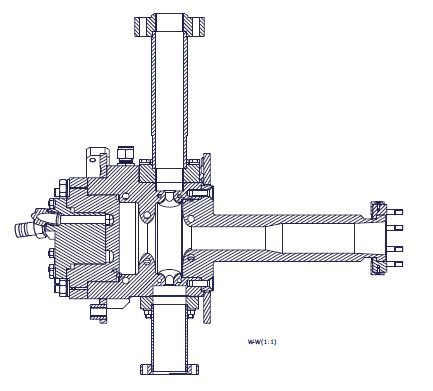 Input waveguide
cathode
Full cell
Beam pipe
Vacuum tube
Single mode measurement 
settings:
fcenter = fres 
fspan = 4 MHz
General measurement 
settings:
fstart = 2.8 GHz
fstop = 2.86 GHz
½ cell